K-5 Morning Meeting
Friday, January 15, 2021
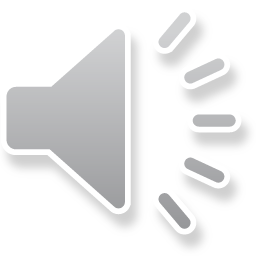 Living a Healthy Lifestyle: Emotional Health
What is emotional health?
How you feel about yourself
How you are able to deal with stress and problems that are out of your control/
How you deal with conflict with friends and family
Are you a confident and positive person, or are you an Eeyore?
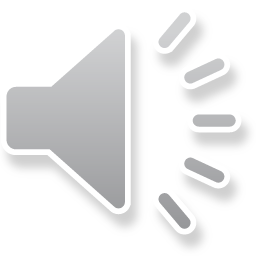 How Do You Feel About Yourself?
What do you like about yourself?
What are you proud about?
How do you deal with disappointment?
What do you do when you are having a bad day to turn your day around?
When you are angry, how do you calm yourself down?
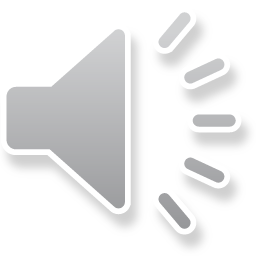 Emotional Health
To care for your emotional health your need to have a tool chest of tools to help you when you are not feeling good.
These tools are called coping tools.
Tools include ways of dealing with anger, friendship disputes, sadness, fear/ nervousness, bullies.
In the next week we will explore these tools so you can add them to your tool chest.
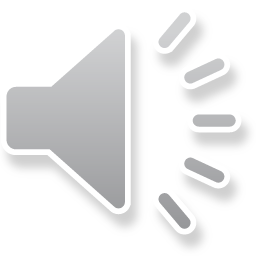 Jokes and Celebrations
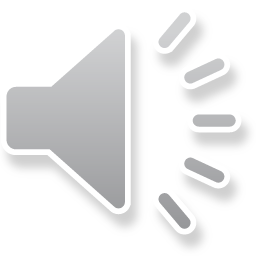 Title and Content Layout with Chart
Two Content Layout with Table
First bullet point here
Second bullet point here
Third bullet point here
Two Content Layout with SmartArt
First bullet point here
Second bullet point here
Third bullet point here